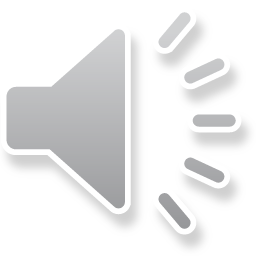 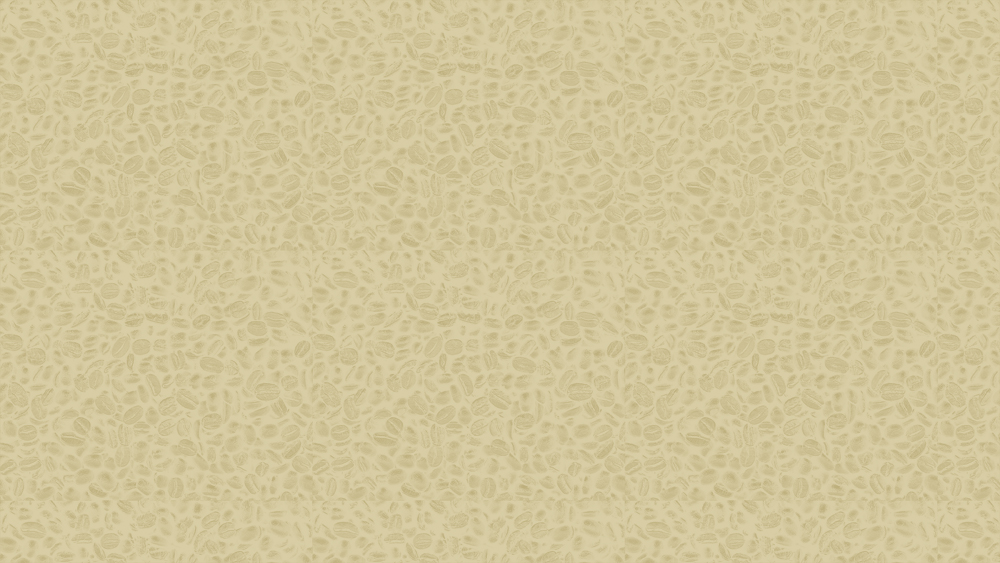 咖啡产品介绍咖啡厅PPT
公司介绍l产品简介l会议报告
汇报人：xiazaii
汇报时间：XX年 XX月
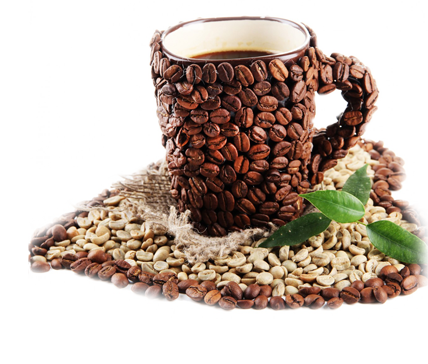 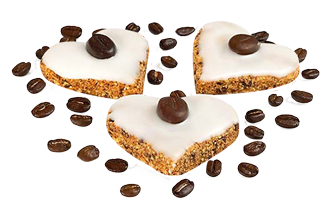 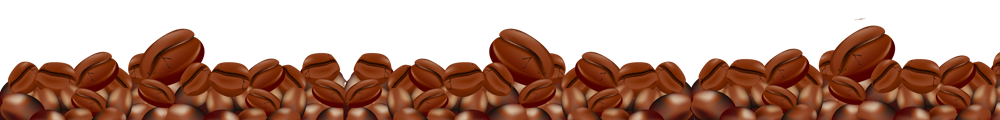 CONTENTS
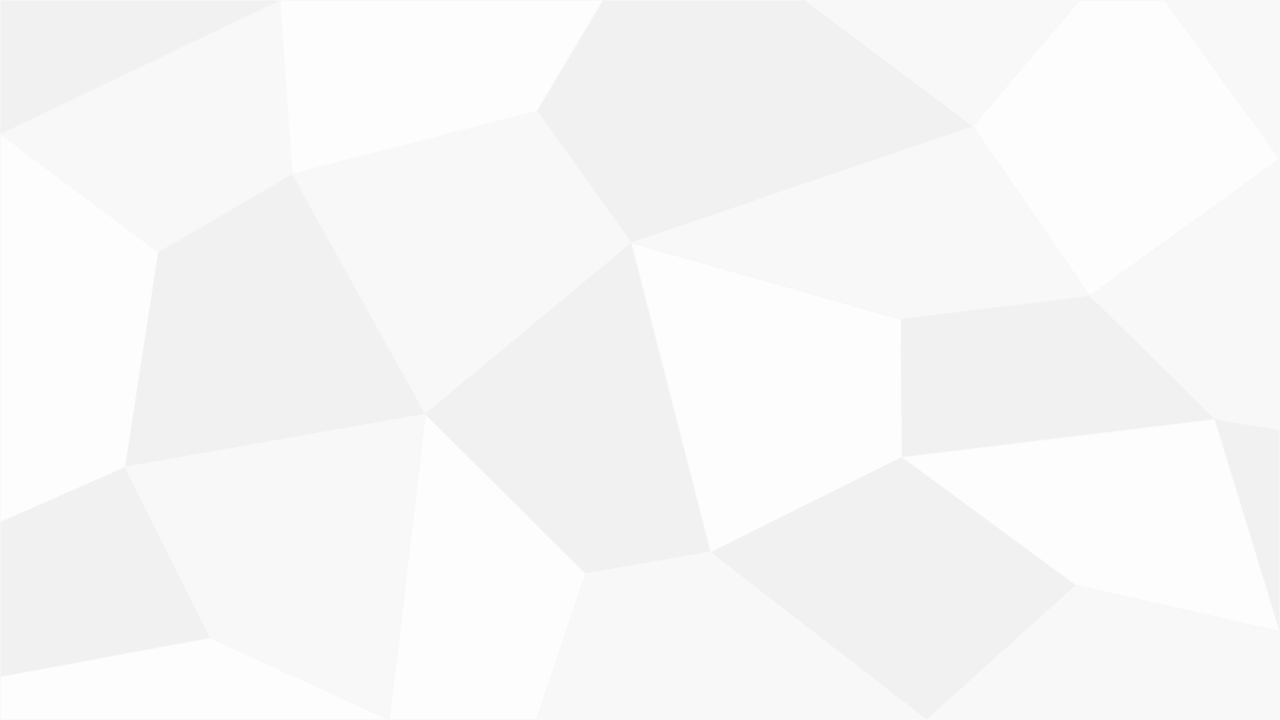 目  录
请在此处添加幻灯片标题
请在此处添加幻灯片标题
6
5
3
2
4
1
请在此处添加幻灯片标题
请在此处添加幻灯片标题
请在此处添加幻灯片标题
请在此处添加幻灯片标题
请在此处添加幻灯片标题
请在此添加图片说明
请在此添加图片说明
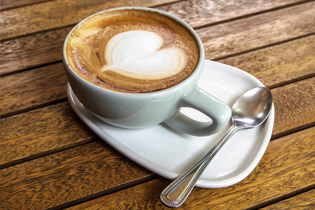 73%
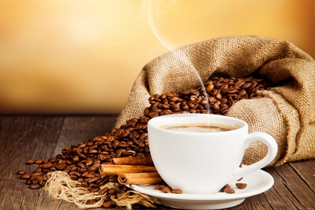 27%
请在此处添加幻灯片标题
单击此处添加文本
单击此处添加文本
单击此处添加文本
单击此处添加文本
单击此处添加文本
单击此处添加文本
单击此处添加文本
单击此处添加文本
单击此处添加文本
请在此处添加幻灯片标题
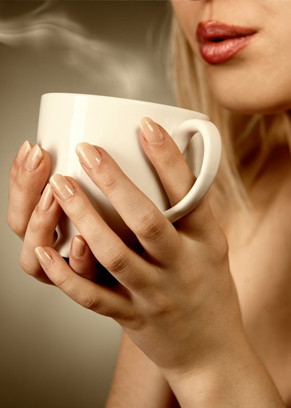 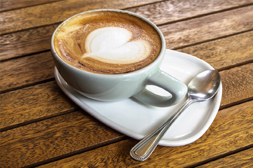 请在此添加正文并根据需要调整字体大小，建议采用1.5倍行距和两端对齐方式。建议采用1.5倍行距和两端对齐方式。
请在此处添加小标题
请在此处添加小标题
请在此添加正文并根据需要调整字体大小，建议采用1.5倍行距和两端对齐方式。建议采用1.5倍行距和两端对齐方式。
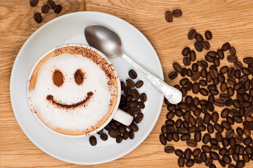 请在此添加正文并根据需要调整字体大小，建议采用1.5倍行距和两端对齐方式。
点击添加标题
点击添加标题
点击添加标题
点击添加标题
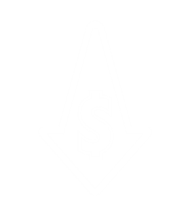 点击添加文本
点击添加文本
点击添加文本
请在此处添加幻灯片标题
点击添加文本
点击添加文本
点击添加文本
点击添加文本
点击添加文本
点击添加文本
点击添加文本
点击添加文本
点击添加文本
点击添加文本
点击添加文本
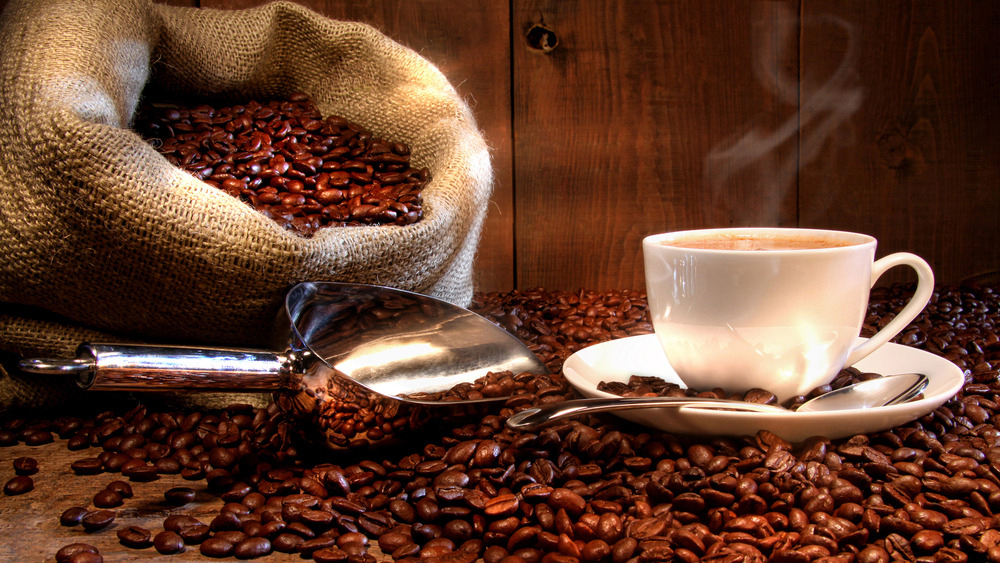 点击输入标题
点击此处输入文本内容点击此处输入文本内容点击此处输入
文本内容点击此处输入文本内容
点击此处输入文本内容点击此处输入文本内容
请在此处添加幻灯片标题
3
2
5
4
1
点击添加文字内容
点击添加文字内容
点击添加文字内容
点击添加文字内容
点击添加文字内容
点击添加文字内容
点击添加文字内容
点击添加文字
点击添加文字点击添加文字点击添加文字点击添加文字点击添加文字
点击添加文字
点击添加文字点击添加文字点击添加文字点击添加文字点击添加文字
点击添加文字
点击添加文字点击添加文字点击添加文字点击添加文字点击添加文字
点击添加文字
点击添加文字点击添加文字点击添加文字点击添加文字点击添加文字
点击添加文本点击添加文本点击添加文本点击添加文本点击添加文本点击添加文本
点击添加文本点击添加文本点击添加文本点击添加文本点击添加文本点击添加文本
请在此处添加幻灯片标题
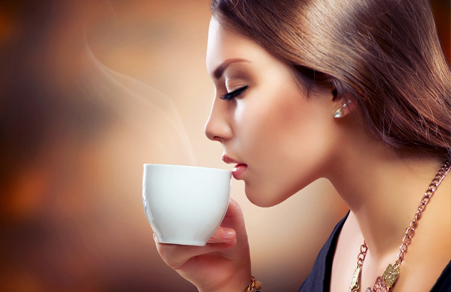 点击此处输入文本内容点击此处输入文本内容
点击此处输入文本内容点击此处输入文本内容
点击此处输入文本内容点击此处输入文本内容
点击此处输入文本内容点击此处输入文本内容
点击此处输入文本内容点击此处输入文本内容
点击此处输入文本内容点击此处输入文本内容
点击此处输入文本内容点击此处输入文本内容
点击此处输入文本内容点击此处输入文本内容
点击此处输入文本内容点击此处输入文本内容
请在此处添加幻灯片标题
20%
40%
50%
90%
单击添加文本
单击添加文本
单击添加文本
单击添加文本
单击此处添加文本
单击此处添加文本
单击此处添加文本
单击此处添加文本
单击此处添加文本
单击此处添加文本
单击此处添加文本
单击此处添加文本
单击此处添加文本
单击此处添加文本
单击此处添加文本
单击此处添加文本
单击此处添加文本
单击此处添加文本
单击此处添加文本
单击此处添加文本
请在此处添加幻灯片标题
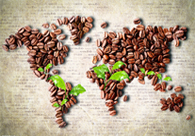 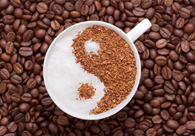 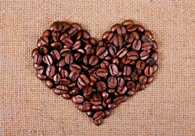 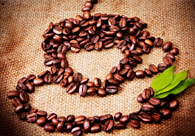 标题一
标题二
标题三
标题四
这里输入简单的文字概述里输入简单文字概述这里简单输入文字
这里输入简单的文字概述里输入简单文字概述这里简单输入文字
这里输入简单的文字概述里输入简单文字概述这里简单输入文字
这里输入简单的文字概述里输入简单文字概述这里简单输入文字
请在此处添加幻灯片标题
单击此处
添加标题
单击此处
添加标题
单击此处
添加标题
请在此处添加幻灯片标题
请在此处添加正文并根据需要调整字体大小，建议采用1.5倍行距和居中对齐方式。请在此处添加正文并根据需要调整字体大小，建议采用1.5倍行距和居中对齐方式。
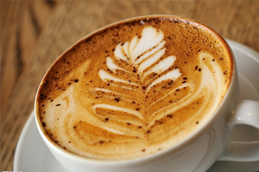 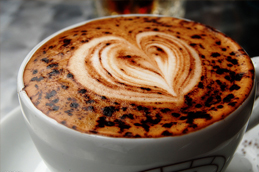 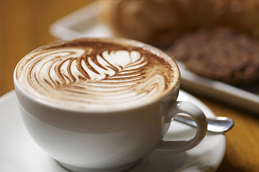 请在此处添加小标题
请在此处添加小标题
请在此处添加小标题
请在此处添加正文并根据需要调整字体大小，建议采用1.5倍行距和两端对齐方式。请在此处添加正文并根据需要调整字体大小。
请在此处添加正文并根据需要调整字体大小，建议采用1.5倍行距和两端对齐方式。请在此处添加正文并根据需要调整字体大小。
请在此处添加正文并根据需要调整字体大小，建议采用1.5倍行距和两端对齐方式。请在此处添加正文并根据需要调整字体大小。
请在此处添加幻灯片标题
单击此处添加文本
单击此处添加文本
单击此处添加文本
单击此处添加文本
单击此处添加文本
单击添加标题
请在此处添加幻灯片标题
请在此处添加小标题
请在此处添加正文内容，根据需要调整字体与字号
1
3
2
请在此处
添加关键字
请在此处添加小标题
请在此处添加小标题
请在此处添加正文内容，根据需要调整字体与字号，建议采用两端对其和1.5倍行距。
请在此处添加正文内容，根据需要调整字体与字号，建议采用两端对其和1.5倍行距。
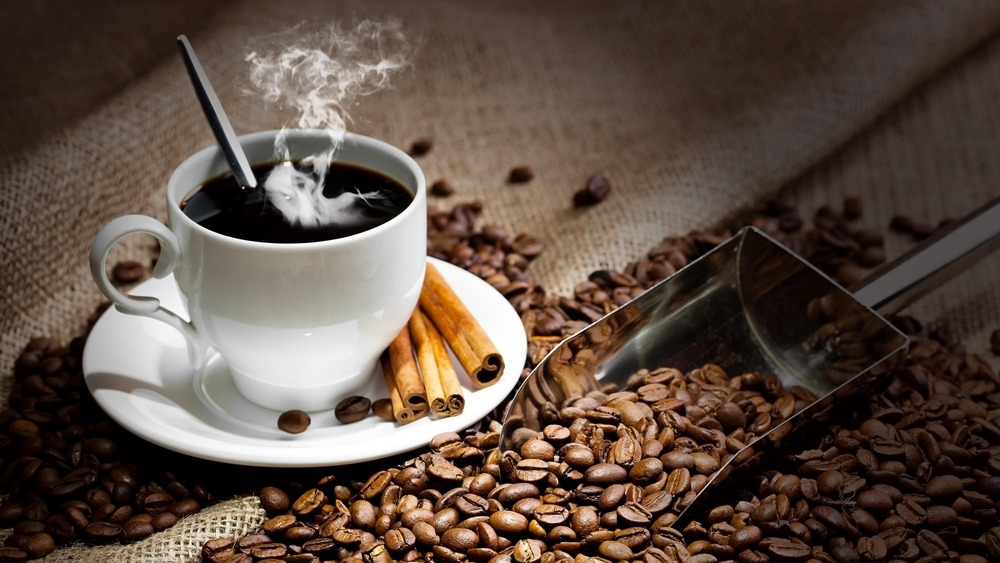 点击输入标题
点击此处输入文本内容点击此处输入文本内容点击此处输入
文本内容点击此处输入文本内容
点击此处输入文本内容点击此处输入文本内容
请在此处添加幻灯片标题
单击此处添加标题
单击此处添加标题
单击此处    添加标题
单击此处添加段落文本单击此处添加段落文本单击此处添加段落文本单击此处添加段落文本
单击此处添加段落文本单击此处添加段落文本单击此处添加段落文本单击此处添加段落文本
单击此处添加标题
请在此处添加幻灯片标题
单击此处
添加文字
单击此处添加段落文字内容
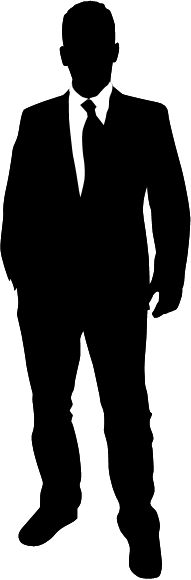 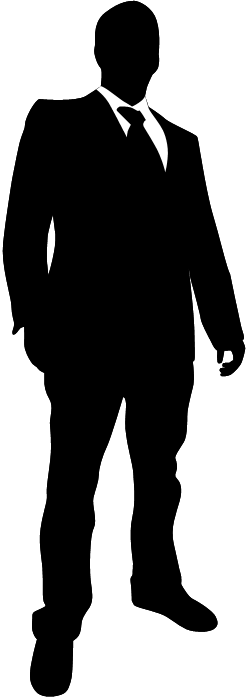 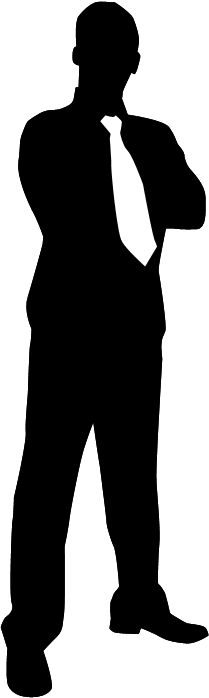 添加文字
添加文字
添加文字
单击此处添加文字内容
单击此处添加文字内容
单击此处添加文字内容
单击此处添加文字内容
单击此处添加文字内容
单击此处添加文字内容
单击此处添加文字内容
单击此处添加文字内容
单击此处添加文字内容
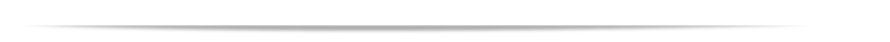 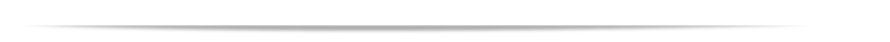 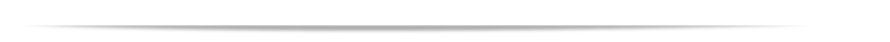 请在此处添加幻灯片标题
在此处添加小标题
在此处添加小标题
请在此添加正文并根据需要调整字体大小，建议采用1.5倍行距和两端对齐方式。请在此添加正文并根据需要调整字体大小，建议采用1.5倍行距和两端对齐方式。
请在此添加正文并根据需要调整字体大小，建议采用1.5倍行距和两端对齐方式。请在此添加正文并根据需要调整字体大小，建议采用1.5倍行距和两端对齐方式。
请在此处添加关键字
请在此处添加关键字
请在此处添加幻灯片标题
单击此处添加文本，单击此处添加文本，单击此处添加文本，单击此处添加文本
单击此处添加文本，单击此处添加文本，单击此处添加文本，单击此处添加文本
添加
文本
单击此处添加文本，单击此处添加文本，单击此处添加文本，单击此处添加文本
单击此处添加文本，单击此处添加文本，单击此处添加文本，单击此处添加文本
添加
文本
请在此处添加幻灯片标题
添加标题
添加标题
添加标题
添加标题
第一阶段
第二阶段
第三阶段
第四阶段
单击此处添加文本，单击此处添加文本
单击此处添加文本，单击此处添加文本
单击此处添加文本，单击此处添加文本
单击此处添加文本，单击此处添加文本
请在此处添加幻灯片标题
01
点击添加标题
02
点击添加标题
A
B
点击添加内容点击添加内容点击添加内容点击添加内容点击添加内容点击添加内容点击添加内容点击添加内容点击添加内容点击添加内容点击添加内容点击添加内容点击添加内容点击添加内容点击添加内容点击添加内容
04
点击添加标题
点击添加标题
03
点击添加内容点击添加内容点击添加内容点击添加内容点击添加内容点击添加内容点击添加内容点击添加内容点击添加内容点击添加内容点击添加内容点击添加内容点击添加内容点击添加内容点击添加内容点击添加内容
C
D
点击添加内容点击添加内容点击添加内容点击添加内容点击添加内容点击添加内容点击添加内容点击添加内容点击添加内容点击添加内容点击添加内容点击添加内容点击添加内容点击添加内容点击添加内容点击添加内容
点击添加内容点击添加内容点击添加内容点击添加内容点击添加内容点击添加内容点击添加内容点击添加内容点击添加内容点击添加内容点击添加内容点击添加内容点击添加内容点击添加内容点击添加内容点击添加内容
请在此处添加幻灯片标题
单击此处输入小标题
单击此处输入文字单击此处输入文字
单击此处输入文字单击此处输入文字
文本2
文本1
单击此处输入小标题
单击此处输入文字单击此处输入文字
单击此处输入文字单击此处输入文字
请在此处添加幻灯片标题
单击此处添加文字
单击此处添加文字
单击此处添加文字
单击此处添加文字
写入文本
写入文本
写入文本
写入文本
单击此处添加文字
单击此处添加文字
单击此处添加文字
单击此处添加文字
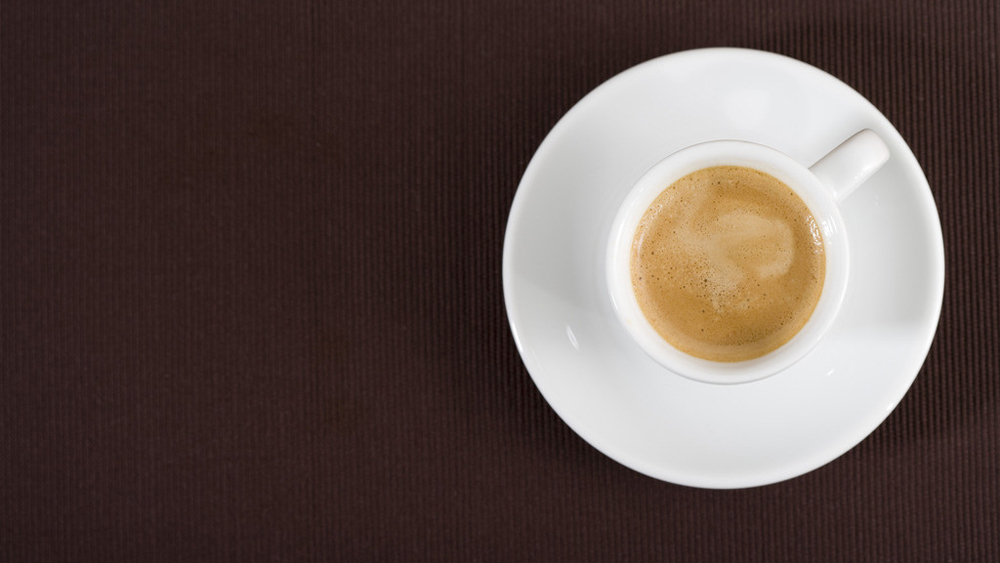 感谢聆听